E-procurement System In-Tend
E-procurement System In-Tend
The Commissioner will be using the e-procurement system In-Tend for this procurement process.

To register for the In-Tend system please use the link below:
https://in-tendhost.co.uk/scwcsu/aspx/Registration 

Mandatory fields are in yellow and must be completed to register.

A minimum of 3 users should be added to your Bidder account in case of sickness or absence, any additional users can be added at the point of registration and at any point there after.

Once you have completed your registration you will receive an email confirming your email and password.
2
[Speaker Notes: BR
In-Tend system, link to registration
Mandatory fields in yellow
3 users
Email confirmation]
Accessing the Opportunity
3
[Speaker Notes: BR 
Once registered, go to Tenders]
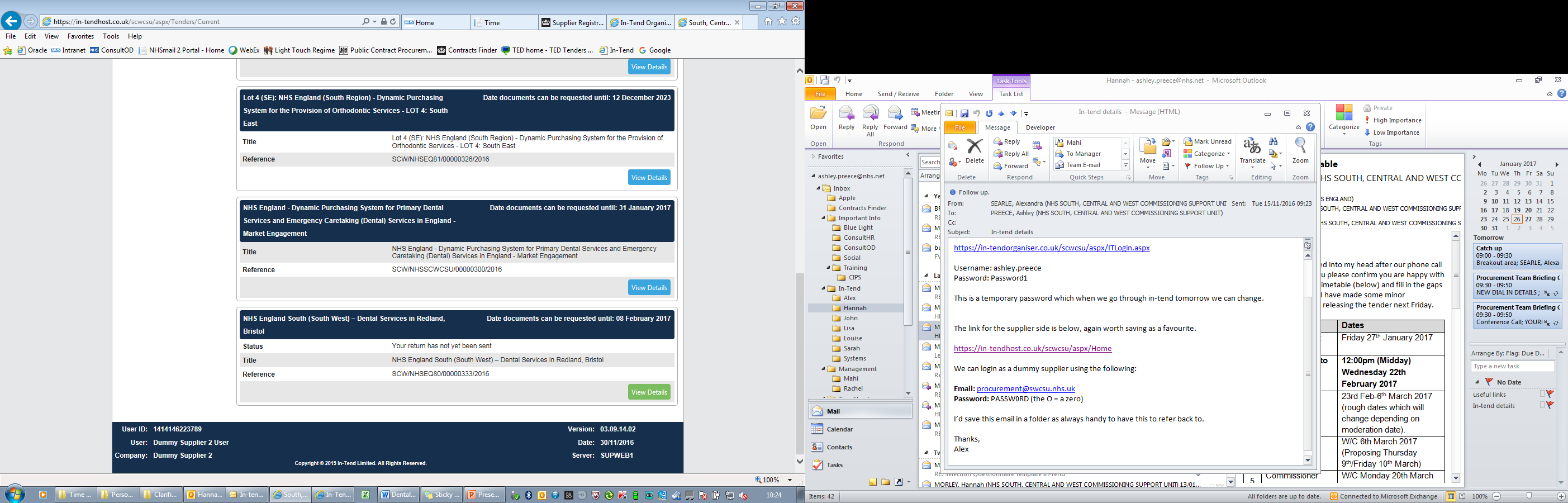 Accessing the Opportunity
To view a tender click on ‘View Details’
4
[Speaker Notes: BR 
Full list of any live tenders, search box to your left, find relevant one, click view details.]
Accessing the Opportunity
Click on the ‘Express Interest’ button to access all the tender information including the online questionnaire.
5
[Speaker Notes: BR
Express interest to see full details]
Viewing Documents
As you scroll down the page you will be able to see all the documents associated with the tender and be able to view, download and (where necessary) complete the required information
6
[Speaker Notes: BR
Scroll to view/download document set]
Accessing the Questionnaire
At the bottom of the page you will need to ensure that you click ‘Opt In’ to view the  ‘My Tender Return – Main’ Box. This will give access to the questionnaire.
To view and start completing the online questionnaire click on the ‘View Questionnaire’ button.
7
[Speaker Notes: BR
Opt in to view questionnaire/placeholders
View questionnaire button]
Bidding for Lots
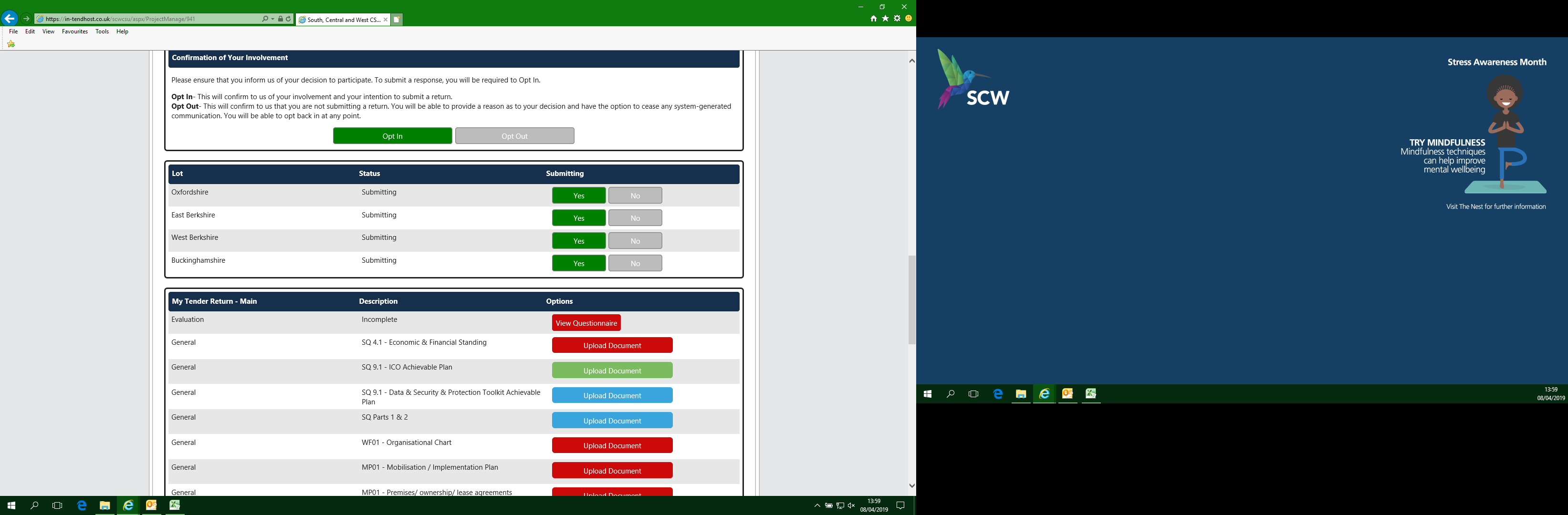 For each Lot you can select ‘Yes’ or ‘No’ depending on whether you wish to submit for that Lot. This may alter the documents and question set you see.
8
Your responses can be typed directly in the boxes provided.  Remember to save as you go.
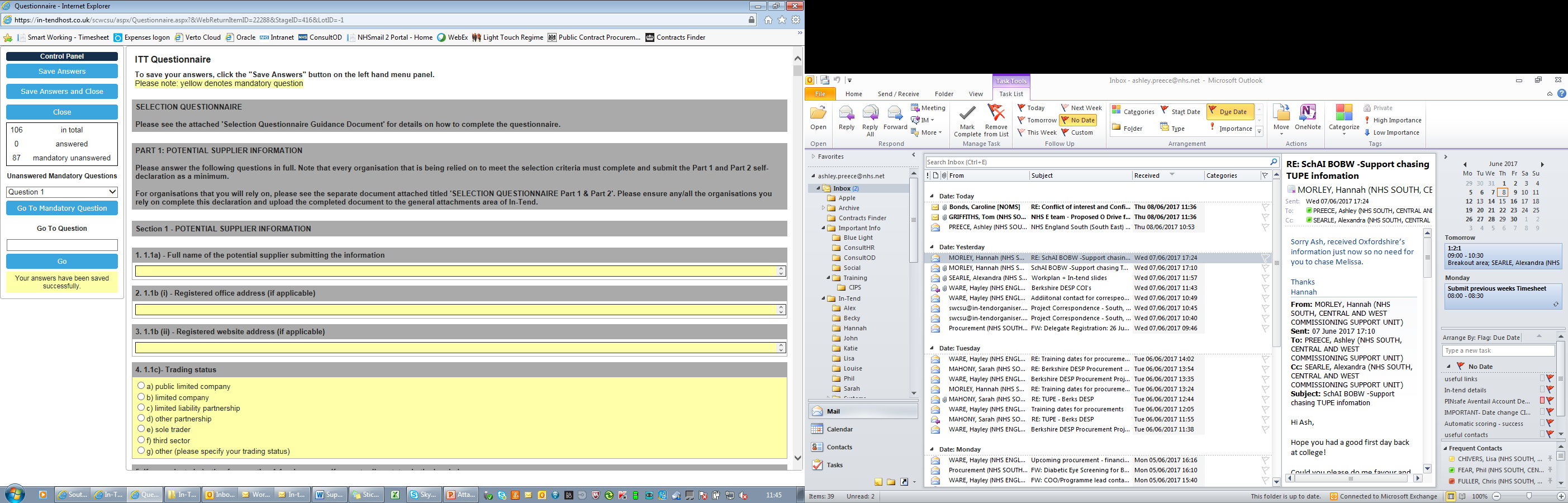 Completing the Questionnaire
9
[Speaker Notes: BR
This is what questionnaire format will look like
Yellow boxes are mandatory
Click save as you go through
If multiple users are logged into the site at one time, only one user can access the online questionnaire and enter data. The system will overwrite anything the second user completes, any data the first users has input will be lost.]
Adding documents to your return
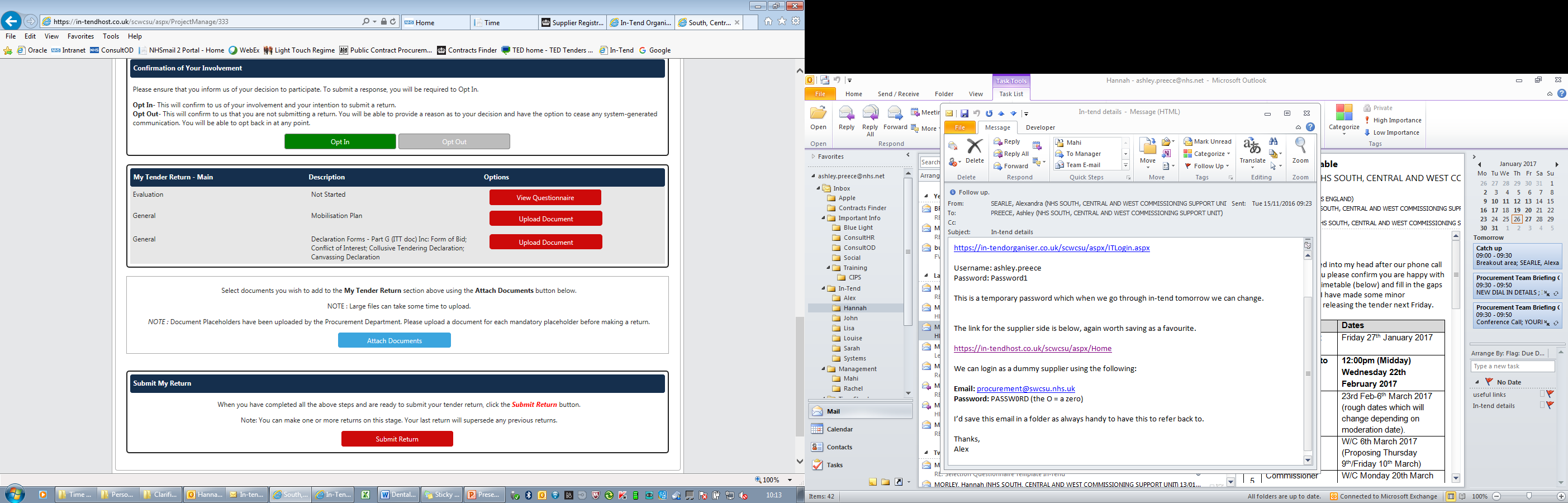 Placeholders
Where you are asked to upload specific documents there will be placeholders for them in the system to remind you – click on them to attach your response
To upload a document that doesn’t have a placeholder click ‘Attach Documents’ to upload them
10
[Speaker Notes: BR – Placeholders will be used for mandatory attachments (red box)
Additional attachments can be uploading using the relevant button but refer to ITT for use. (blue box)]
Sending Correspondence/ Reading Clarifications
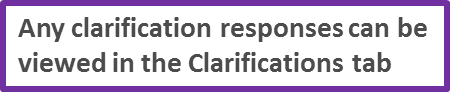 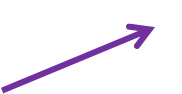 Questions regarding the tender must be sent through the ‘Correspondence’ tab
To compose a message click ‘Create Correspondence ’
11
[Speaker Notes: BR 
Can send a message/clarification question through the Correspondence tab
Any clarification logs we send can be viewed in clarification tab 
Email notification on receipt of any message from us]
Submitting your return
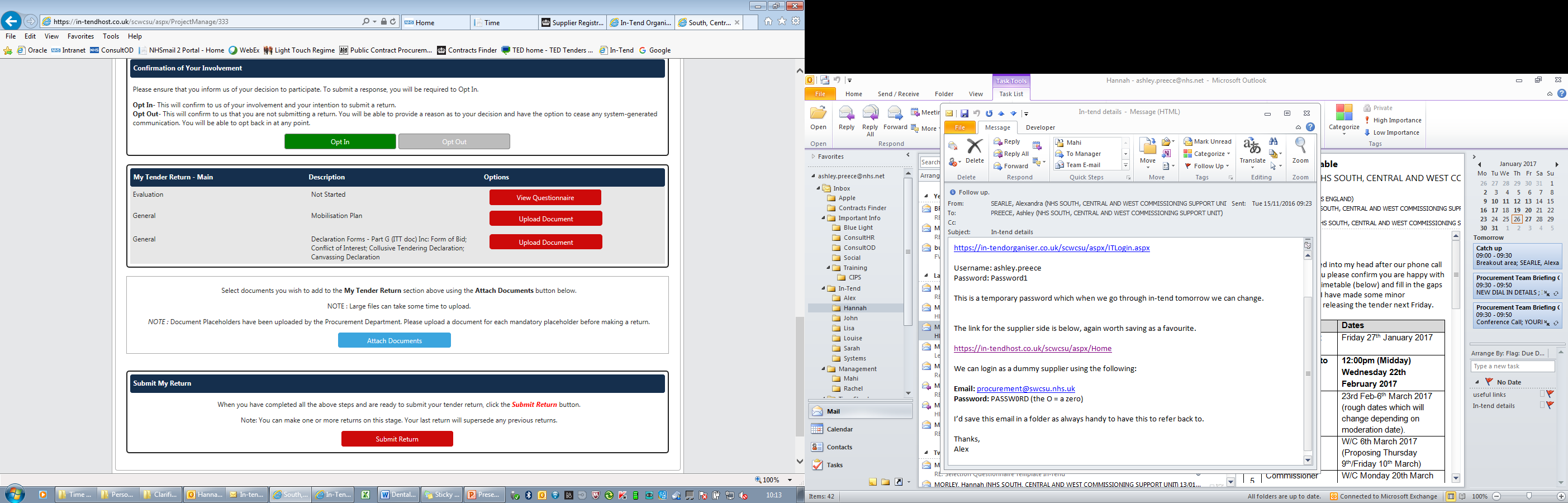 Once you have completed your submission and are ready to return your tender, click the ‘Submit Return’ button.
12
[Speaker Notes: BR
Once you have finished the questionnaire, attached all documents and double checked submission 
Click submit return (red box)
You can go back and make any changes up until close deadline]
In-Tend Tips
If you intend to copy and paste information from another document e.g Word document into the online questionnaire check that the text does not exceed the word count as In-Tend will cut the text short
Please note that In-Tend may not calculate word count in the same way as, for example, a MS Word document
In-Tend online questionnaire only accepts plain text
If you have multiple bid writers working within In-Tend at the same time, please note that In-Tend will be unable to save both versions
Leave yourself sufficient time to upload your bid prior to the call for competition closing time
13